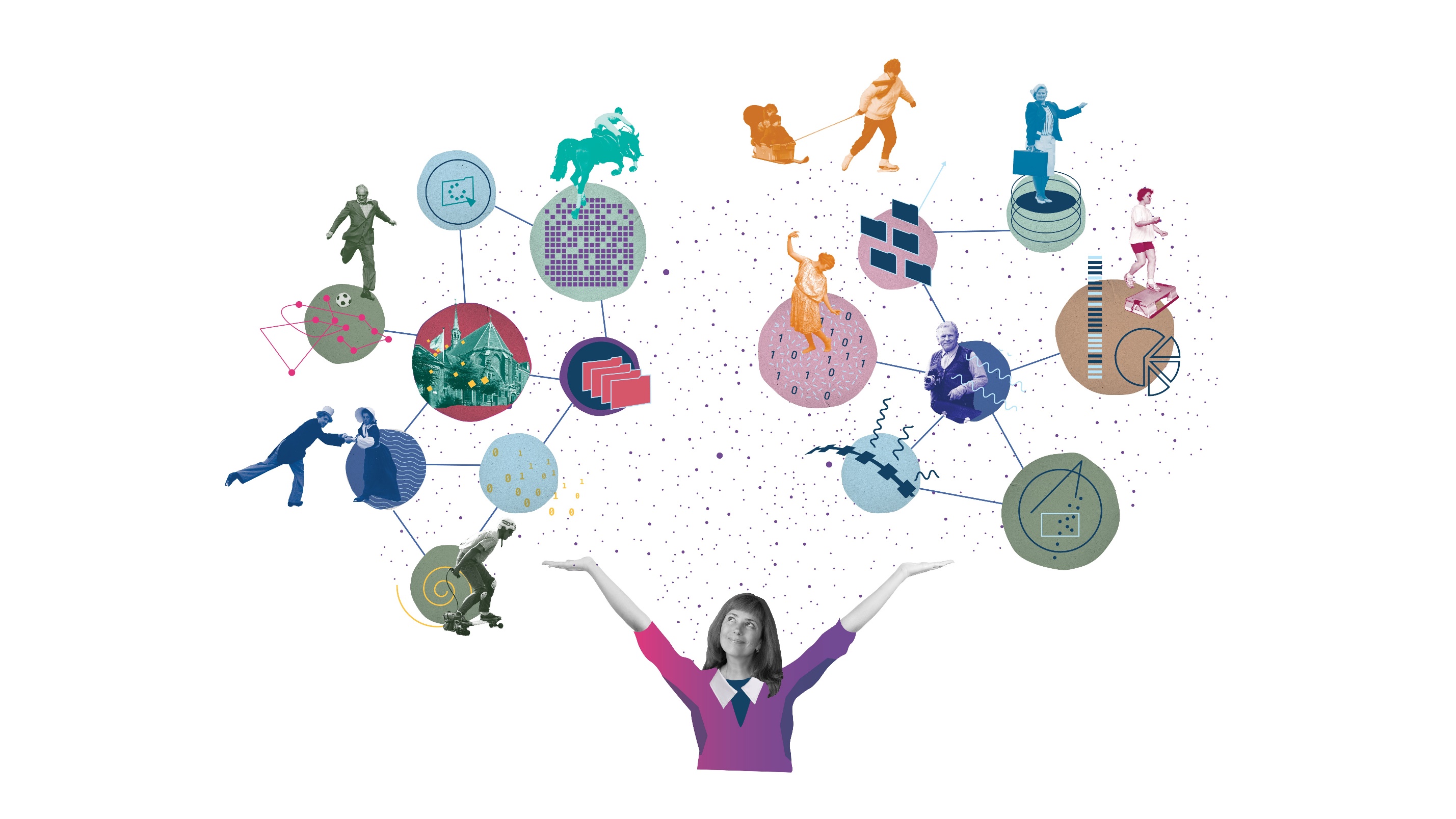 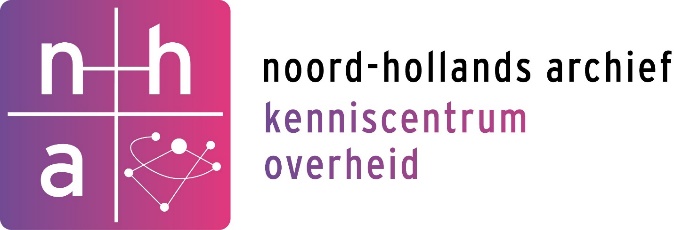 Overbrenging en de Capstone methodiek
9 december 2024
[Speaker Notes: Goedemiddag allemaal, fijn dat wij het uitwisseluurtje mochten verzorgen vandaag. We willen jullie vertellen over onze ervaringen met de voorbereidingen van de overbrenging van mailboxen.]
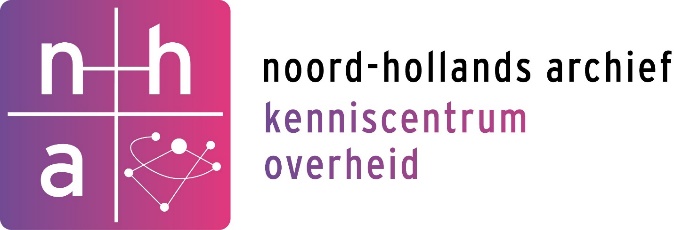 Agenda
Inleiding
Casus: mailbox sleutelfunctionaris
Aandachtspunten: - schoning - openbaarheidsbeperkingen- preservering- raadpleging
Vragen en discussie
Afsluiting
[Speaker Notes: De agenda. We zullen eerst vertellen over een project waar wij als NHA mee bezig zijn in samenwerking met de zorgdrager. Tijdens dit project liepen we tegen een aantal aandachtspunten aan. Die zullen we aan jullie voorleggen. We zijn natuurlijk ook benieuwd naar jullie ervaringen.

Totale tijd: 60 minuten.5 minuten: opstarten25 minuten presentatie25 minuten discussie
5 minuten afsluiting en samenvatting]
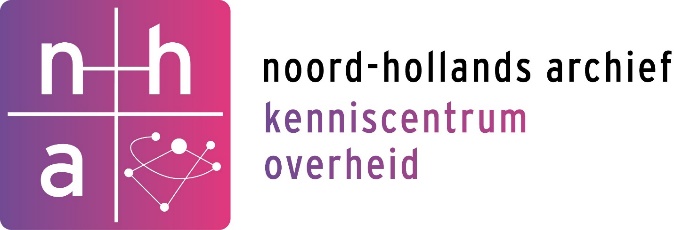 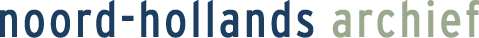 Inleiding
Capstone methodiek
Mailboxen van sleutelfunctionarissen: 
	permanent te bewaren
Voorsorteren op overbrenging: 
	ervaring opdoen en kennis uitwisselen
[Speaker Notes: Onze aangesloten overheden zijn bezig e-mailarchivering te organiseren. 
Ongeveer de helft van hen doet dit via de Capstone methodiek en is aangesloten bij de VNG-selectielijst voor e-mailarchivering (Selectielijst e-mailbewaring gemeentelijke en intergemeentelijke organen 2024)
De anderen zijn niet aangesloten bij deze selectielijst. Een aantal aangesloten overheden heeft besloten dat niet te doen omdat zij de selectielijst en bijbehorende methode niet vinden bijdragen aan het zaakgericht werken. Zij willen de verantwoordelijkheid leggen bij de medewerkers zelf om de dossiers op orde te houden. 

Vanaf 1 januari 2024 wordt implementeren van de Selectielijst e-mailbewaring verplicht voor overheden die zich hebben aangesloten bij de Selectielijst. De meeste overheden die wel aansluiten bij de selectielijst, merken nu dus mailboxen aan voor eeuwige bewaring of zijn hiermee bezig. Naar verwachting zullen deze op termijn (dus na 20 jaar) worden overgebracht naar de archiefbewaarplaats. Dit is een formaat en vorm waar overheden maar ook wij als archiefdienst nog geen ervaring mee hebben. 
We merken dat veel overheden nog bezig zijn met implementatievraagstukken (zoals hoe sleutelfunctionarissen aan te wijzen), maar ook al met vragen zitten waarvoor wij worden bevraagd, bijvoorbeeld omdat er nu technische inrichtingskeuzes gemaakt moeten worden die van invloed kunnen zijn op overbrenging of omdat sleutelfunctionarissen vragen hebben over openbaarheid. 

Het leek ons daarom handig om hier alvast ervaring mee op te doen door te kijken naar wat er zoal nodig is om mailboxen over te brengen. Of in ieder geval een duidelijker idee te hebben van de aspecten waarover we moeten nadenken.]
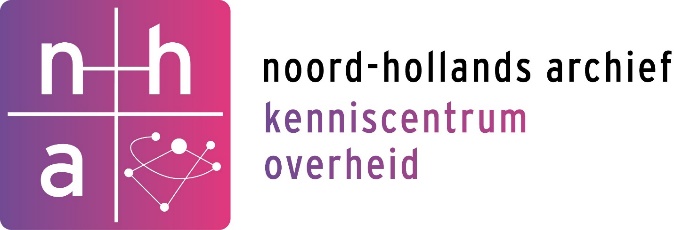 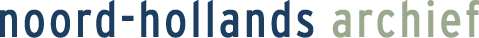 Casus: mailbox sleutelfunctionaris
Mailboxen retrospectief aangemerkt als te bewaren
Risico voor preservering
Wens: vervroegde overbrenging
Project/onderzoek naar één mailbox

Aandachtspunten op 4 thema’s
Project loopt nog!
[Speaker Notes: De kans om dit te onderzoeken kwam op ons pad: 

Eén van onze zorgdragers heeft in 2022 retrospectief besloten om e-mailboxen van sleutelfunctionarissen, die zij vanaf 2015 hadden veiliggesteld, in aanmerking te laten komen voor eeuwige bewaring. De ca. 30 afgesloten mailboxen die hiervoor in aanmerking komen waren integraal opgeslagen, op een afgeschermd deel van hun netwerkschijf of een afgesloten deel binnen Outlook Exchange. Omdat de opslag op de netwerkschijf een risico vormt voor de preservering, zijn zij in samenwerking met het NHA aan het onderzoeken wat er nodig is om deze mailboxen vervroegd over te brengen. 

Het NHA en de zorgdrager hebben daarom een project opgezet om te onderzoeken wat er nodig is om deze mailboxen vervroegd over te brengen. 
Voor dit project hebben wij één mailbox geselecteerd. In de projectgroep zitten aan de kant van het NHA meerdere disciplines: toezicht, advies, publiek, dataspecialist en archieven & collecties.

Het NHA wil dit project niet alleen gebruiken om deze mailboxen vervroegd over te brengen en veilig te stellen, maar ook om ervaring op te doen met het overbrengen van dergelijke bestanden, vooruitlopend op toekomstige overbrengingen op basis van de Capstone methodiek.
Een kanttekening hierbij: de mailboxen zijn NIET gevormd, ingericht en beheerd in de wetenschap dat deze zouden worden aangemerkt als eeuwig te bewaren. Het kan dus zijn dat keuzes of afwegingen in dit project anders zullen zijn voor mailboxen die wel onder het regime van de Capstone methodiek zijn gevormd. 

Binnen het project zijn er al snel aandachtspunten op 4 thema’s geïdentificeerd. Wij zullen deze nu per thema presenteren.
Daarbij is belangrijk om op te merken dat het project nog loopt. Wat we vandaag kunnen presenteren is wat we tot nu toe zijn tegengekomen en hoe we daarmee omgaan. Dit betekent zeker niet dat het overzicht compleet is en al helemaal niet dat wij al antwoord hebben op de aandachtspunten.]
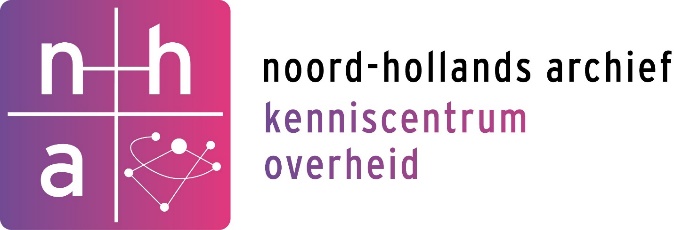 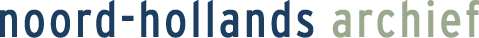 Aandachtspunten: schoning
Integraal ‘as is’ (historische waarde, workload) versus schonen (privacygevoelige informatie, vindbaarheid, duurzaamheid)
Onderzoek naar geautomatiseerde schoning 
Binnen scope: niet archiefwaardige mails of waarvan inhoudelijke waarde nihil is
Buiten scope: mails die in een informatiesysteem horen
[Speaker Notes: Het eerste thema is Schoning

De Capstone methodiek gaat uit van de mogelijkheid om (persoonlijke) mails uit te zonderen van bewaring. 
Dit was bij het vormen van de mailboxen van de zorgdrager natuurlijk niet aan de orde. In hoeverre de sleutelfunctionaris of diens ondersteuner de mailbox ooit heeft geschoond, is onbekend. Wel is bekend dat de mailbox in een later stadium is geschoond door een medewerker van het informatiebeheer van de zorgdrager. Er is alleen niet vastgelegd hoe dit is gedaan. Als we door de mailboxen grasduinen blijkt dan ook dat de mate waarin deze mailboxen zijn geschoond nog niet optimaal is. 

Wij zijn begonnen met het houden van interne brainstorms over de vraag: Wanneer is een mailbox in goede, geordende en toegankelijke staat? Is schoning hiervoor noodzakelijk of gewenst? Wat kunnen we vragen van een overheid?
In eerste instantie gingen we uit van integrale overbrenging van de mailbox ‘as is’, zonder te schonen. Dit 
- ten eerste omdat voor historische waarde je de inbox integraal wil bewaren. 
- ten tweede vanwege de enorme workload die nodig is om de mailbox handmatig te schonen. 
Deze argumenten leken het in eerste instantie te winnen van de argumenten vóór schoning, namelijk 
- het verwijderen van niet relevante mails met privacy gevoelige informatie, 
- het bevorderen van de vindbaarheid van informatie en 
- de duurzaamheid (in de zin van milieubelasting).

Naar aanleiding van kennisuitwisseling met een aantal collega archiefdiensten over dit onderwerp hebben we besloten om het uitgangspunt van ongeschoonde mailboxen toch te herzien.
Daarom besloten we alsnog een pilot op te zetten om te onderzoeken of de mailbox op geautomatiseerde wijze (deels) kan worden geschoond voor overbrenging zonder verlies van historische context. Het gaat dan om schoning van mails die niet archiefwaardig zijn of waarvan de inhoudelijke waarde nihil is. 

Buiten scope van deze pilot zijn mails die in een informatiesysteem horen te zijn opgeslagen. Met andere woorden: we gaan in de pilot niet uitzoeken of mails die in de mailbox zitten al elders zijn gearchiveerd, zodat deze niet dubbel overgebracht worden. Alhoewel dit een complexe maar mogelijk realiseerbare, geautomatiseerde manier van schonen is, is deze te geavanceerd en complex voor de scope van ons project.]
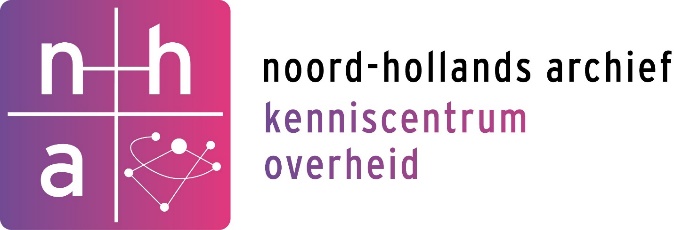 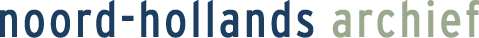 Schoningscriteria V0.1
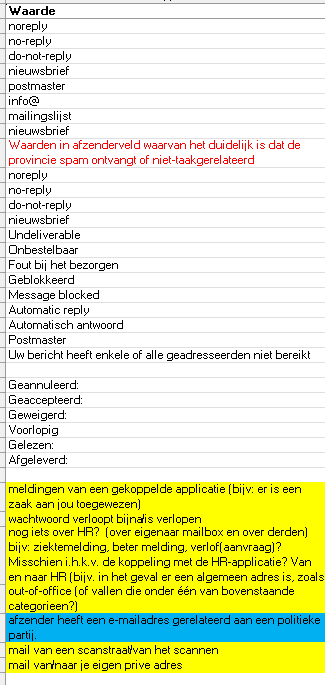 [Speaker Notes: Voor de pilot schoning hebben we de samenwerking gezocht met de zorgdrager. De zorgdrager heeft namelijk technische specialisten (datalab) die kunnen helpen met projecten op het gebied van datagedreven werken en automatisering.

Het doel: uitzoeken of het mogelijk is om de mailboxen geautomatiseerd te schonen. 
Methode: het datalab selecteert mails uit de mailbox op basis van schoningscriteria en vervolgens kijken we gezamenlijk of deze criteria te breed of juist te nauw zijn, dus of er niet te veel of te weinig mails in aanmerking komen voor schoning. Vervolgens kunnen we verder nadenken over mogelijke aangepaste of aanvullende criteria en herhalen we het proces.

De eerste stap: Het datalab heeft gebruik gemaakt van een eerste lijst met schoningscriteria die wij als NHA hebben aangeleverd. Wij zijn ons ervan bewust dat we hiermee niet alles ondervangen, dit is dan ook versie 0.1. Wij hebben deze lijst binnen de projectgroep opgesteld op basis van onze ervaring en mede geïnspireerd door een lijst die wij hebben ontvangen van de collega’s bij Erfgoed Leiden, die bezig zijn met een soortgelijk onderzoek. Het gaat om de niet gearceerde Excelregels in de screenshot. Voorbeelden van schoningscriteria zijn: nieuwsbrieven, afgewezen vergaderverzoeken, out-of-office meldingen. 
Uitkomst criteria v 0.1: dit onderzoek loopt nog, maar het eerste resultaat was een beperkte opbrengst aan geschoond volume (uitgedrukt in GB’s)

Naar aanleiding van deze opbrengst hebben we intern overlegt over aanvullende criteria, zoals reclame of agendaverzoeken zonder bijlage. De volgende stap is kijken of op basis van deze criteria meer mails in aanmerking kunnen komen voor schoning. 

Belangrijk in het proces vinden wij ook om te blijven beoordelen of er niet teveel wordt geschoond op basis van de criteria. Om dit te checken willen we gebruik maken van de overzichten van mails die voor schoning in aanmerking komen. Door te beoordelen of mails toch niet geschoond hadden moeten worden en te kijken op basis van welk criterium de mail geselecteerd is voor schoning, kunnen de ‘te brede’ criteria worden aangepast en bijgestuurd. Deze stap moeten wij zelf nog doorlopen, omdat wij hiervoor een grotere batch ‘geselecteerde’ mails willen gebruiken dan op basis van v 0.1 was ontstaan. 

Nog even om de screenshot te verduidelijken: de gearceerde criteria zijn voor ons om te brainstormen over een toekomstige, mogelijke uitbreiding in het soort schoning mogelijk. Denk bijvoorbeeld aan:
- mails met een hoog risico op privacygevoelige informatie en die niet direct betrekking hebben op de kerntaken van de sleutelfunctionaris, bijvoorbeeld wanneer een sleutelfunctionaris ook leidinggevende is en de mailbox mails bevat die vanuit deze rol zijn ontvangen of verstuurd (bijvoorbeeld een ziektemelding van een medewerker). 
- mails vanuit de politieke partij van een sleutelfunctionaris.

Voor nu is dit alles wat wij kunnen vertellen op dit punt omdat dit is hoe ver wij vooralsnog zijn, hopelijk kunnen we hier in de toekomst meer over delen]
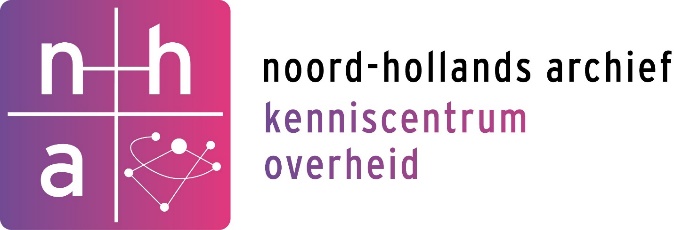 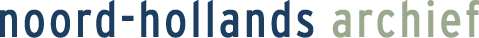 Aandachtspunten: openbaarheidsbeperking
Moet de openbaarheid van e-mailboxen worden beperkt?
Op welk aggregatieniveau wordt een openbaarheidsbeperking gesteld?
Op basis van welke grond wordt een openbaarheidsbeperking gesteld?
Hoe lang wordt een openbaarheidsbeperking gesteld?
Aan wie, door wie en op basis van welke gronden wordt ontheffing verleend?
[Speaker Notes: Een ander groot vraagstuk, dat samenhangt met schoning, is het plaatsen van openbaarheidsbeperkingen op mailboxen bij overbrenging: 

Het lijkt zo simpel om te zeggen dat er wel al dan niet een openbaarheidsbeperking wordt geplaatst op de mailbox, maar er zijn toch allerlei afwijkende aspecten waarover nagedacht moet worden. Deze hebben te maken met de nieuwe vorm ‘mailbox’.

Er loopt daarom een intern onderzoek bij het NHA om ook op dit punt de verschillende opties te verkennen. Uiteraard zijn sommige keuzes ook afhankelijk van keuzes op de andere thema’s, dus ook op dit onderwerp staan meerdere opties nog open en zijn de antwoorden en uitgangspunten die we nu hanteren voorlopig.

In dit lopend onderzoek hebben wij nu de 5 hoofdvragen geïdentificeerd die op de sheet staan.
We lopen deze even langs.]
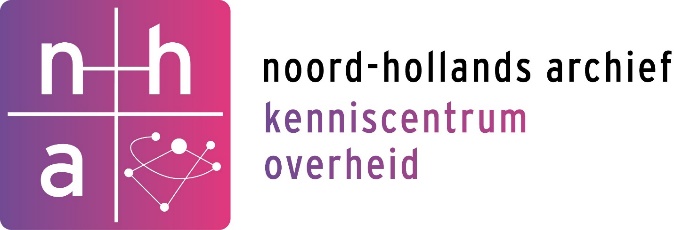 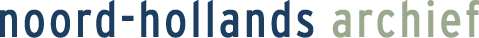 Aandachtspunten: openbaarheidsbeperking
Moet de openbaarheid van e-mailboxen worden beperkt?
Op welk aggregatieniveau wordt een openbaarheidsbeperking gesteld?
Op basis van welke grond wordt een openbaarheidsbeperking gesteld?
Hoe lang wordt een openbaarheidsbeperking gesteld?
Aan wie, door wie en op basis van welke gronden wordt ontheffing verleend?
[Speaker Notes: De beantwoording van de eerste twee hangt met elkaar samen:

In het beantwoorden van deze twee vragen gaan we voorlopig uit van ongeschoonde of enkel automatisch geschoonde mailboxen zoals in de schoningspilot, en dus geen mailboxen die op een lager niveau geselecteerd of geschoond zijn.

Allereerst is het belangrijk om te zeggen dat, in algemene zin, het NHA het uitgangspunt hanteert van ‘open, tenzij…’, waarbij wij als toezichthouders altijd kritisch zijn op de door de zorgdrager voorgestelde openbaarheidsbeperkingen, en nagaan of deze echt nodig zijn en of een openbaarheidsbeperking niet op een lager niveau kan worden gesteld. Dit met als doel maximale openbaarheid van archieven.

In het geval van mailboxen lopen we alleen aan tegen de grens van wat er reel van worden verwacht van een zorgdrager: kunnen we vragen dat een zorgdrager op het laagste niveau, dus per mail, de openbaarheid bepaalt?
Ons voorlopige antwoord is nee, dat kunnen we niet verlangen. 

M.b.t. mailboxen gaan wij als NHA daarom ook mee in de risicoafweging die de zorgdrager maakt. Dus als een zorgdrager een beperking voorstelt, zullen wij deze niet snel ter discussie stellen. 
Dezelfde versoepeling in het handhaven van het uitgangspunt ‘open, tenzij…’ geldt voor het aggregatieniveau.

En gelet op het soort informatie die in mailboxen kan zitten, is onze verwachting dan ook dat voor alle mailboxen een openbaarheidsbeperking zal worden voorgesteld door de zorgdrager. En deze beperking zal waarschijnlijk worden gesteld op het niveau van mailbox. Voorlopig is het uitgangspunt dat wij hier als NHA altijd positief op adviseren.]
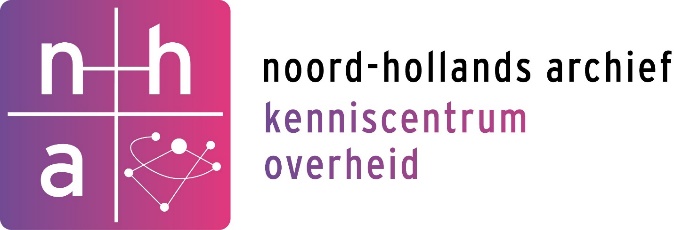 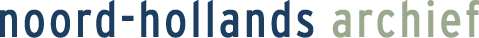 Aandachtspunten: openbaarheidsbeperking
Moet de openbaarheid van e-mailboxen worden beperkt?
Op welk aggregatieniveau wordt een openbaarheidsbeperking gesteld?
Op basis van welke grond wordt een openbaarheidsbeperking gesteld?
Hoe lang wordt een openbaarheidsbeperking gesteld?
Aan wie, door wie en op basis van welke gronden wordt ontheffing verleend?
[Speaker Notes: Naar aanleiding van de verwachting dat mailboxen zullen worden overgebracht met een openbaarheidsbeperking die wordt gesteld op het hoge aggregatieniveau mailbox, dient de volgende vraag zich aan: 
 op basis van welke grond wordt een openbaarheidsbeperking gesteld?

Een mailbox bevat natuurlijk allerlei e-mails, en alhoewel beperken op basis van de eerbieding persoonlijke levenssfeer de meest voordehandliggende keuze lijkt, is de kans aanwezig dat er ook mails zijn die kunnen worden beperkt op basis van de andere twee gronden.

Alleen: er moet één grond worden gekozen. 
Het feit dat één beperking op de gehele mailbox wordt gesteld heeft als gevolg dat voor de hele mailbox ook één en dezelfde beperkingsgrond geldt. Het toekennen van meerdere beperkingsgronden is geen optie. Niet alleen mag dit niet, maar dit zou ook voor onduidelijkheid zorgen bij de ontheffingsprocedure bij inzage. Stel bijvoorbeeld dat je besluit om sommige mails te beperken op basis van eerbieding persoonlijke levenssfeer en andere op basis van onterechte bevoor- en benadeling, maar dat de zorgdrager niet specificeert welke mail op basis van welke grond is beperkt, hoe kan dan worden uitgezocht en gecommuniceerd en getoetst welke beperkingsgrond en ontheffingsprocedure voor welke mail geldt? Er kan dus alleen gebruik worden gemaakt van meerdere beperkingsgronden als de beperking op een lager aggregatieniveau wordt bepaald. 

Ons voorlopige standpunt op dit punt is daarom dat het NHA de zorgdrager informeert over de mogelijke gronden en wat de gevolgen zijn (bijvoorbeeld de verschillen in de ontheffingsprocedures), maar dat het aan de zorgdrager is, op basis van kennis over de portefeuille, de rol en/of de taken van de sleutelfunctionaris om te bepalen welke beperkingsgrond gebruikt wordt.]
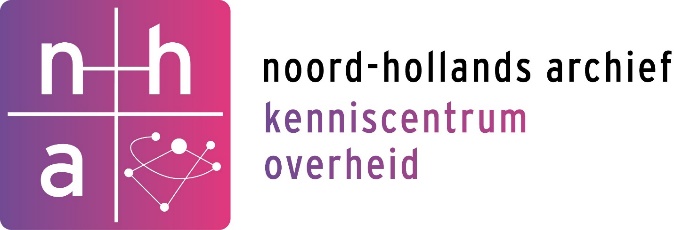 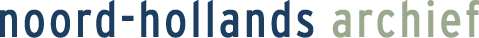 Aandachtspunten: openbaarheidsbeperking
Moet de openbaarheid van e-mailboxen worden beperkt?
Op welk aggregatieniveau wordt een openbaarheidsbeperking gesteld?
Op basis van welke grond wordt een openbaarheidsbeperking gesteld?
Hoe lang wordt een openbaarheidsbeperking gesteld?
Aan wie, door wie en op basis van welke gronden wordt ontheffing verleend?
[Speaker Notes: En de laatste twee vragen zijn ook sterk gerelateerd:
Want hoe lang wordt een openbaarheidsbeperking gesteld?
en
 aan wie, door wie en op basis van welke gronden wordt ontheffing verleend?

Problematisch bij het beantwoorden van deze vragen is vooral de beperkingsgrond ‘eerbieding persoonlijke levenssfeer’.  Laten we eerlijk zijn, waarschijnlijk ook meteen de meest relevante. 
Want: wiens levenssfeer moet worden eerbiedigd? Dit is belangrijk om te bepalen hoe de duur van de beperkingsgrond wordt berekend en vooral, wanneer en op basis van welke voorwaarden kan er een ontheffing worden verleend? 

Bij mailboxen denken we namelijk als snel: ‘het is de mailbox van de sleutelfunctionaris. Dus het gaat om ‘hem/haar’. Maar de gemiddelde mailbox zit bomvol persoonlijke informatie van andere personen. En we moeten ervan uitgaan dat deze mailboxen full-tekst doorzoekbaar zijn. Is het dan wel toereikend om bestaande procedure voor beperking en ontheffing te hanteren?

Bijvoorbeeld: indien de standard NHA ontheffingsprocedure wordt gevolgd, zou iedereen een mailbox waar een beperking op is geplaatst op basis van eerbieding persoonlijke levenssfeer een ontheffing kunnen krijgen voor inzage in de mailbox indien kan worden aangetoond dat degene ‘waarover het gaat’ overleden is. Maar dan komt de vraag: ‘over wie’ gaat een mailbox? Is het de persoon ‘waarvan de mailbox is’ of ‘iedereen die in een mailbox voorkomt’? In het eerste geval, zou een openbaarheidsbeperking een relatief lage drempel zijn om toegang te krijgen tot veel informatie. De mailbox in ons project bijvoorbeeld, is een mailbox van iemand die reeds is overleden. Ook al zou er een beperking van 75 jaar op worden geplaatst, vanaf het moment van overbrenging kan iedereen met een overlijdensadvertentie toegang krijgen tot de gehele mailbox. Aan de andere kant is het ondoenlijk om van een geïnteresseerde raadpleger te vragen om te bewijzen dat iedereen die in een mailbox voorkomt is overleden (overigens is dit niet eens uitvoerbaar of controleerbaar, omdat er geen index is op wie er in een mailbox voorkomt).

Het feit dat er geen index is op een mailbox maakt bepaalde creatieve oplossingen ook onmogelijk. 
Zoals: het verlenen van een ontheffing op enkel een deel van de mailbox, bijv: een ontheffing die geldt alleen voor mails over een bepaald onderwerp. Even los van het feit dat dit niet mogelijk is binnen de huidige Archiefwet (documentenstelsel), ook de werkdruk die dit zou opleveren voor de studiezaalmedewerkers maakt van deze optie een irreële optie. Dit zou namelijk betekenen dat de archiefdienst moet gaan uitzoeken welke e-mails uit een mailbox binnen de scope van het verzoek vallen. 

Daarom hebben wij voor deze vragen de volgende voorlopige antwoorden, die bij lange na nog niet zijn uitgewerkt: 
Duur beperking: uitgangspunt is minimaal 75 jaar na afsluiting mailbox, ongeacht de beperkingsgrond. Dit in verband met alle privacy-gevoelige informatie die in een ongeschoonde e-mailbox kan voorkomen.
Er moet daarnaast een nieuwe procedure voor ontheffing worden opgesteld, die moet worden toegespitst op deze specifieke bron. De huidige procedure voorziet niet in een goede balans tussen het eerbieden van de persoonlijke levenssfeer en de mogelijkheid om een ontheffing te krijgen.]
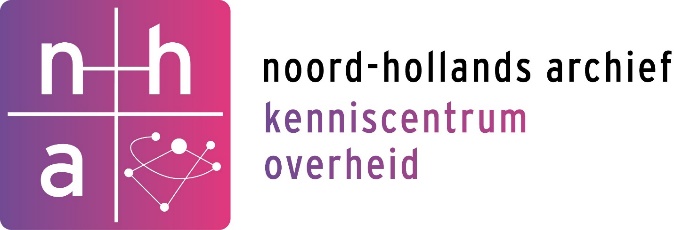 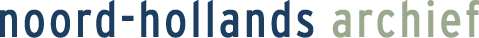 Aandachtspunten: preservering & raadpleging
(Nu nog) samenhang tussen deze twee thema’s
Opslagformaten: mailboxen bewaren als één bestand versus als individuele e-mails
Huidig: .pst (mailbox) en .msg (e-mails)
E-depot of elders, bijv. Exchange Online
Integraal of als individuele e-mails
Gewenst: e-depot i.c.m. individuele e-mails (relatie met raadpleegmogelijkheden)
[Speaker Notes: Twee andere thema’s die we zijn tegengekomen, preservering en raadpleging, kunnen we, in ieder geval op dit punt in het project, nog niet los van elkaar zien ivm de samenhang bij het maken van keuzes. 

De voornaamste vraag op het gebied van preservering en raadpleging waar we mee bezig zijn geweest betreft opslagformaten: ga je de mailboxen bewaren als één bestand, of bewaar je ze als individuele e-mails? En wat voor gevolgen heeft dit voor de preservering- en raadpleegmogelijkheden?

De mailbox in het project heeft nu het bestandsformaat .pst met daarin mails in het bestandsformaat .msg. Een .pst-bestand (Personal Storage Table) is een extensie voor volledige mailboxen via Microsoft Outlook, zoals e-mails, contactpersonen en afspraken. 

De optie is besproken om e-mailboxen te bewaren op een andere locatie dan in het e-depot, bijvoorbeeld in Exchange Online. 
Archivering in Exchange Online zou een fundamentele koerswijziging zijn omdat het NHA het principe hanteert dat alle digitale archieven in het e-depot worden opgeslagen. Wij hebben er daarom voor gekozen om eerst te onderzoeken of en hoe preservering in het e-depot kan worden vormgegeven. 

Dit betekent dat we, ook voor wat betreft bestandsformaten, moeten werken binnen de mogelijkheden van het e-depot.

Allereerst de voor- en nadelen voor wat betreft raadpleging:

De eerste optie is om mailboxen als één .pst bestand te presenteren. .pst-bestanden kunnen worden geopend met of zonder Outlook. Maar een .pst-bestand kan niet worden weergegeven door Universal Access, de zoekschil die we gebruiken om het e-depot te raadplegen. Dus een eindgebruiker kan niks met een .pst-bestand zonder het te downloaden en te importeren in een applicatie die een pst-bestand kan uitlezen en doorzoeken. Wel is het .pst bestand het originele bestandsformaat, die qua look en feel het beste de originele mailbox kan weergeven. Ook is dit het formaat dat zich leent om een mailbox in één keer te downloaden en hier als raadpleger zelf mee aan de slag te gaan. 

De andere optie is om de .pst uit te pakken en alle e-mails los op te slaan in .msg. Deze optie ziet er het beste uit in de raadpleegomgeving. Helaas is ook dit geen duurzaam bestandsformaat omdat toekomstige gebruikers wellicht niet over de software beschikken die nodig is om dit te openen. Ons e-depot heeft ook geen viewer voor .msg-bestanden, dus worden de mails automatisch omgezet naar .eml voor de raadpleging door de eindgebruiker. .Eml is een bestandsformaat voor de uitwisseling van e-mailberichten tussen verschillende e-mailclients en servers te vergemakkelijken.
Een andere overweging voor de keuze van bestandsformaat is de preservering en beheerlast. Losse bestanden in .msg zijn makkelijker te preserveren dan een complete mailbox in .pst. 

De optie om voor beide opties te kiezen door twee versies in verschillende bestandsformaten op te slaan is er ook één. Nadeel van deze optie is wel, dat deze niet aansluit op het streven van het NHA om haar taak zo duurzaam mogelijk uit te voeren (in de zin van milieubewust, Green IT). Vooral bij niet geschoonde mailboxen moeten we ons afvragen of het verantwoord is om meerdere versies (in .pst, in .msg en in .eml) van dezelfde mail voor de eeuwigheid te preserveren, vooral als het gaat om niet archiefwaardige e-mails zoals een nieuwsbrief. 

We kunnen op dit moment dan ook geen andere conclusie trekken dan ‘elk nadeel heb zijn voordeel’. Het vraagstuk van bestandsformaten is er dan ook een, waar we nog lang niet over zijn uitgepraat met betrekking tot dit project. 
En waarschijnlijk zullen er op deze thema’s ook aantal aandachtspunten aan het licht komen, maar zo ver zijn we simpelweg nog niet gekomen.]
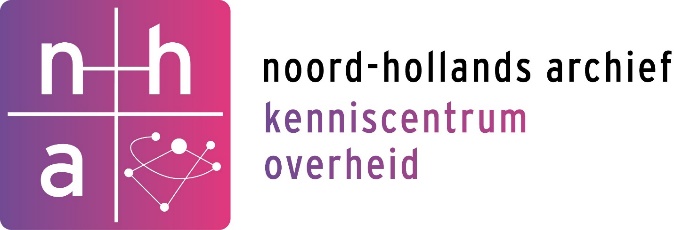 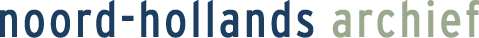 Vragen en discussie
Zijn er vragen?
Hebben jullie nog tips voor het NHA?
Hebben jullie tips voor aanvullende schoningscriteria?
Hebben jullie ideeën over hoe om te gaan met openbaarheidsbeperkingen en de ontheffingsprocedure voor e-mailboxen?
Hoe staan jullie tegenover schoning voor overbrenging van mailboxen?
[Speaker Notes: M.b.t. schoning: Aandachtspunt: bij capstone methodiek mogen mensen e-mails uitzonderen. Dat was in deze casus niet het geval. 
Wij schonen omdat niet door de medewerker zelf zijn bekeken in het licht van openbaarheid. Het discussiepunt willen we graag algemeen houden, dus over capstone versus openbaarheid.]
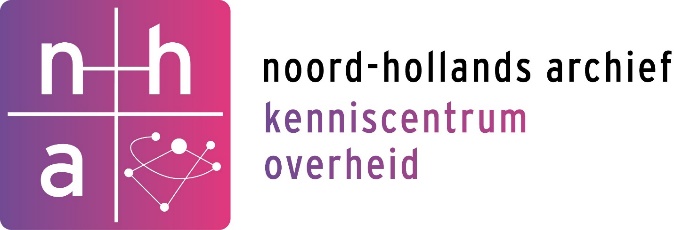 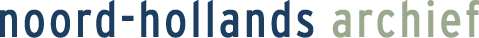 Afsluiting
Bedankt voor jullie aandacht!
[Speaker Notes: Bedankt voor jullie aandacht en inbreng. 

Deze presentatie zenden we nog na.]